IntroductionTo RoboticsBy Ed Red

“A robot is a re-programmable, multi-functional manipulator designed to move material, parts, tools, or specialized devices through variable programmed motions for the performance of a variety of tasks.”  (Robotics Institute of America)
Robot Function 
 Generate specific motion of joints
 Integrate tooling and sensors
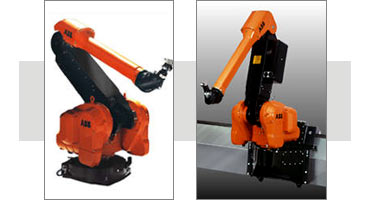 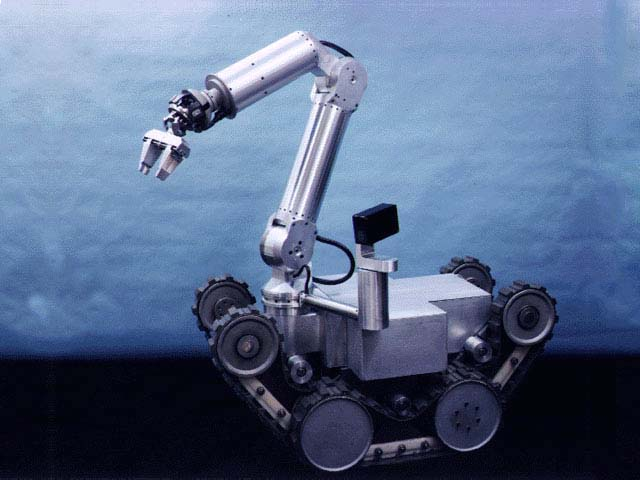 Robot Processes
 Path following
 Repetitive configuration moves
 Telerobotics
 Target moves versus taught moves
Key Terms

Repeatability - Variability in returning to the same previously taught   position/configuration      
Accuracy - Variability in moving to a target in space that has not been previously taught
Tool speed - Linear speed capability when tool moving along a curvilinear path
Screw speed - Rotational speed when tool is being rotated about an axis in space
Joint interpolated motion - Motion where joint taking longest time to make the joint change governs the motion and the other joints are slowed in proportion so that all joint accomplish their joint changes simultaneously with the slowest joint
Key Terms (cont...)

TCF - Tool or terminal control frame
TCP - Tool /terminal control point
Joint limits - Either the software or physical hardware limits which constrain  the operating range of a joint on a robot. The software limits have a smaller range than the hardware limits.
Joint speed limits - Speed limit for robot joints, which limit how fast the links of a robot may translate or rotate.
Point-to-point motion - Characterized by starting and stopping between configurations or as the tool is moved between targets.
Key Terms (cont..)

Continuous path motion - Characterized by blending of motion between configurations or targets, usually with the loss of path accuracy at the target transitions, as the robot moves between configurations/targets.
Interpolation (kinematic) capabilities - Robot usually capable of both forward and inverse kinematics.  Both combine to give the robot the capability to move in joint space and in Cartesian space.  We typically refer to the moves as joint, linear, or circular interpolation.
Forward kinematics - Specifying the joint values to accomplish a robot move to a new configuration in space.  These may not be simple as it seems  because secondary joints such as four-bar linkages, ball screws, etc. may be required to accomplish this motion.
Key Terms (cont..)
Inverse kinematics - Solving a mathematical model of the robot kinematics to determine the necessary joint values to move the tool to a desired target (frame) in space. This is accomplished by frame representation whereby a triad (xyz axes) is attached to the tool on the robot and a target frame is attached to the part or operating point in the workcell.  The inverse kinematics determine the joint values required to align the tool triad with the target triad.
I/O - Input/output which consist of ON/OFF signal values, threshold values, or analog signal values which allow the control of or response to external devices/sensors as required to  sequence workcell operations.
Programming language - The language and logical constructs used to program the set of operational instructions used to control robot movement and interact with sensors and other cell devices.
Multi-tasking - Ability to process more than one program at a time or process I/O concurrently.
Key Terms (cont..)

Load capability - Force and torque capability of the robot at its tool interface
Teach Pendant - Operator interface device used to teach/save robot configurations and program simple instructions.
Where Used and Applied
Welding
Painting
Surface finishing
Aerospace and automotive industries
Light assembly such as in the micro-electronics industries, or consumer products industries
Inspection of parts (e.g., CMM)
Underwater and space exploration
Hazardous waste remediation
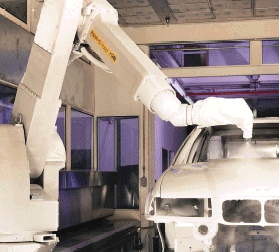 Robot Types
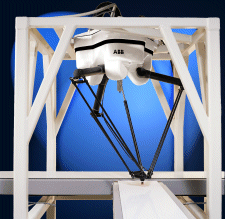 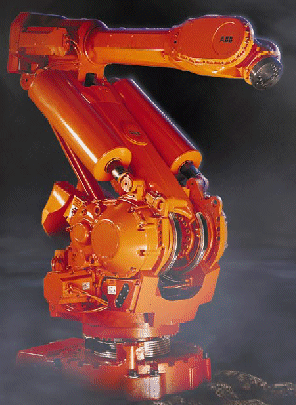 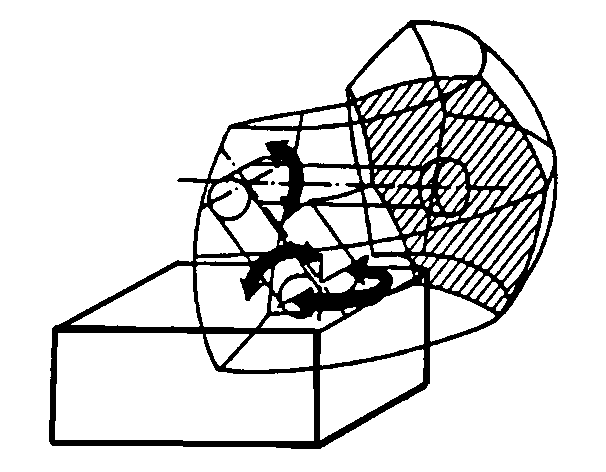 RRR
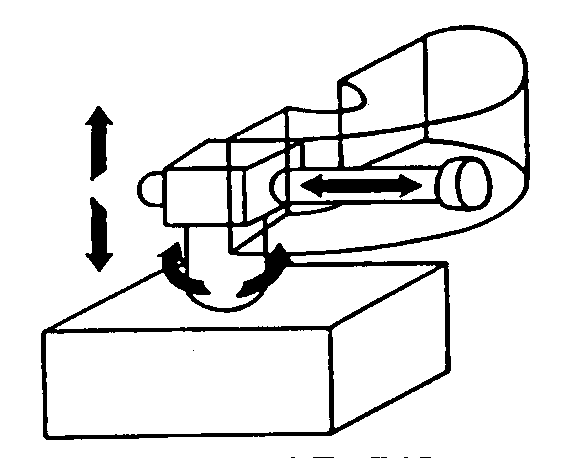 RPP
Revolute
Cylindrical
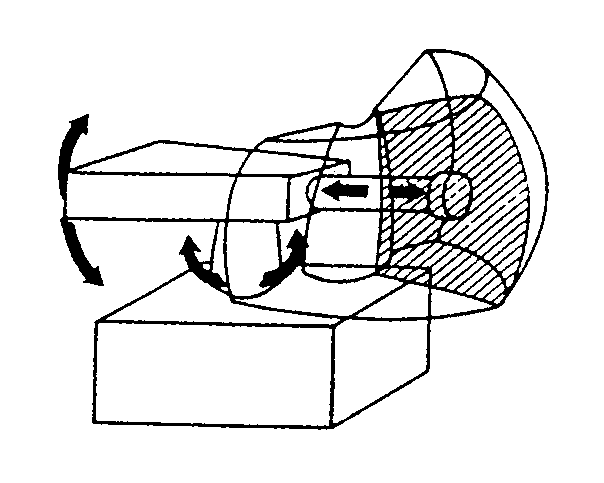 RRP
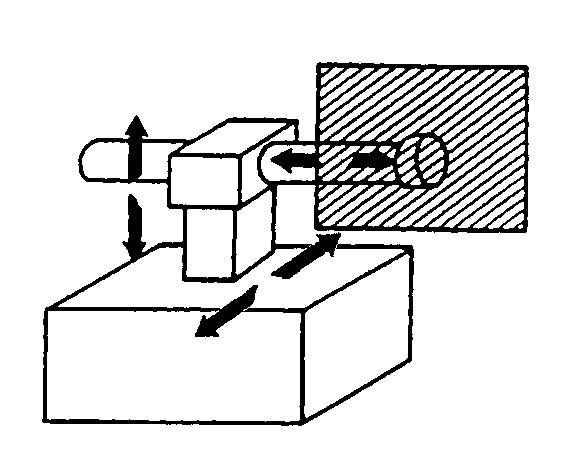 PPP
Rectangular
Spherical
Primary Vendors

· Fanuc (Japan)		· Kuka (Germany)
· ABB (Sweden, US)		· Adept (US)
· Panasonic (Japan)		· Seiko (Japan)
· Sankyo (Japan)		· Motoman (Japan)
· Mitsubishi (Japan)
Typical Costs:   $20 K - $80 K
Vendor Specifications
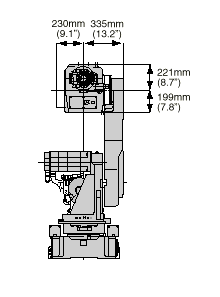 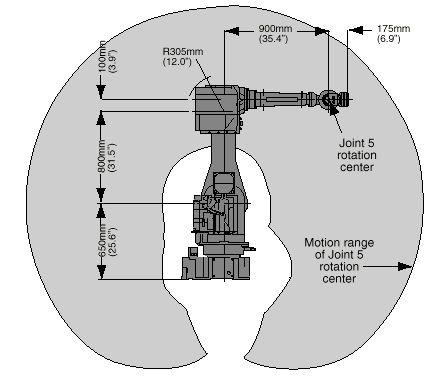 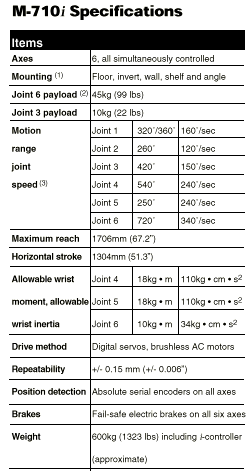 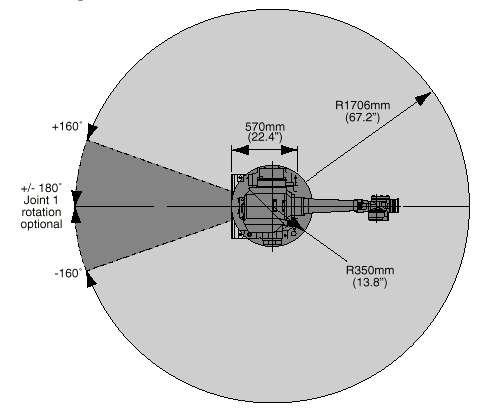 Supporting Technologies
· Vision systems				· End-of-arm tooling· Compliance devices			· Manipulation devices· Welding technologies			· Lasers· Proximity sensors			· Wrist sensor (forces/torques)· Control software/hardware		· Part delivery systems· Application software			· Interface software· Operating systems			· Programming languages· Communication systems			· I/O devices
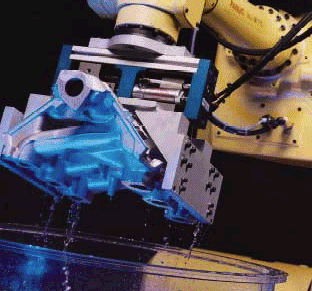 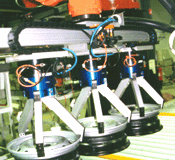 Advantages

 Greater flexibility, re-programmability, kinematics dexterity
 Greater response time to inputs than humans
 Improved product quality
 Maximize capital intensive equipment in multiple work shifts
 Accident reduction
 Reduction of hazardous exposure for human workers
 Automation less susceptible to work stoppages
Disadvantages
Replacement of human labor
Greater unemployment
Significant retraining costs for both unemployed and  users of new technology
Advertised technology does not always disclose some of the hidden disadvantages
Hidden costs because of the associated technology that must be purchased and integrated into a functioning cell.  Typically, a functioning cell will cost 3-10 times the cost of the robot.
Limitations

Assembly dexterity does not match that of human beings, particularly where eye-hand coordination required.
Payload to robot weight ratio is poor, often less than 5%.
Robot structural configuration may limit joint movement.
Work volumes can be constrained by parts or tooling/sensors added to the robot.
Robot repeatability/accuracy can constrain the range of potential applications.
Closed architectures of modern robot control systems make it difficult to automate cells.
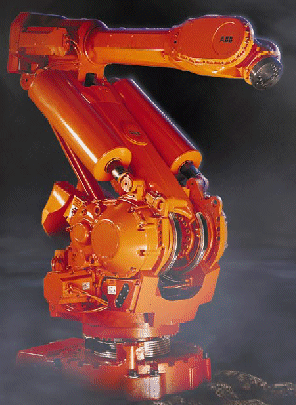 Z3
Z2
Z1
Robot Kinematics



 Open kinematics chain
 Degrees-of-freedom = # independent joints (normally)
 Other joints often used to drive independent joints
 Joints often have functional relationships
 Forward kinematics -> Joint space
 Inverse kinematics -> Cartesian space
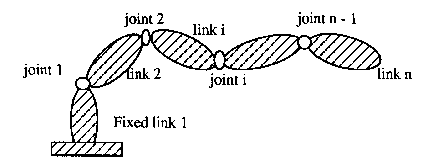 y
Y
x
p
z
X
Z
Homogeneous Transformation
Notes:1. In robotics d = 02. p = origin of xyz relative to XYZ3. Three columns of R are direction cosines of x, y, z with respect to X, Y,     and Z, e.g., R(1,2) = cosine of angle between y and X.4. If xyz aligned with XYZ, then R = I = identity matrix.5. If rotation only then p = 0 = zero vector.
Interpretation of Homogeneous Transformation
Z
Y
z
200
y
100
x
X
Example
Can you show that H from the previous slide is the same as H(p) H(z,90˚)where frame xyz is first offset from the base frame by p = [200 100 0]T, followed by a 90˚ rotation applied about the frame (or body) z axis?
H = H(p) H(z, 90˚)
Rotation Transformations
Rotation about single axis:
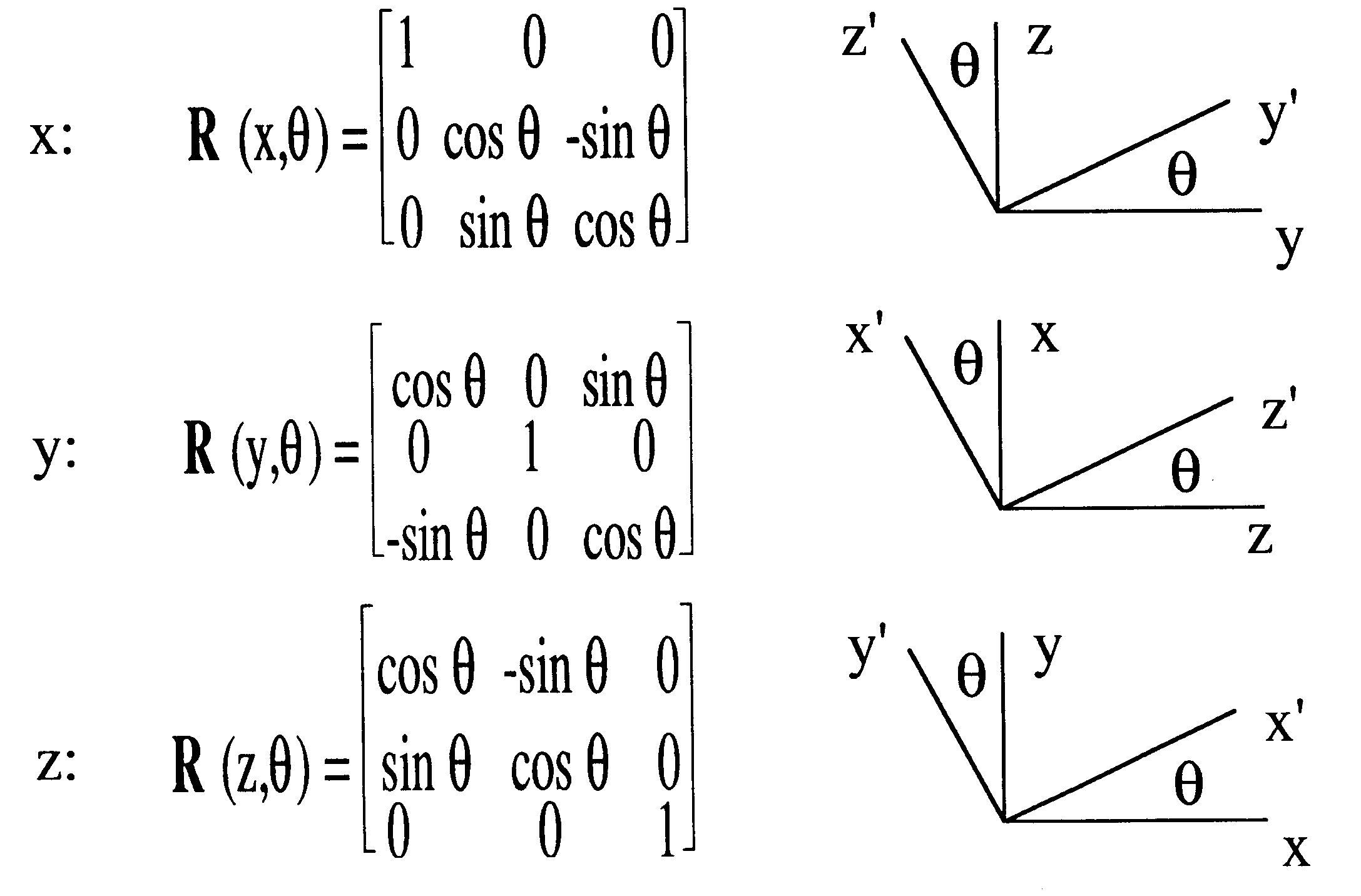 y
Y
v
u
x
p
z
X
ux	uy	uz	1
vx	vy	vz	1
Z
u =
v =
Transferring/Resolving Vectors
Transfer v to XYZ by
	u = H v
where
Note:  To resolve v into the base frame only the 3x3 R matrix should be used and the 1 dropped off the v vector.
Example of resolving vectors
Rotate u = [0 1 0]T by 90˚ CW (-) about Z and 90˚ CW (-)  about Y (note that both rotations are about base axes).  What are the final coordinates in XYZ axes?  If rotation order is changed, will the final coordinates be the same?  
Solution:
       v = R (Z, -90˚) u
       w = R (Y, -90˚) v
Thus,
       w = R (Y, -90˚)  R (Z, -90˚) u
Rotations are not commutative, thus final coordinates will not be the same!
Relative Transformations

If we post-multiply a transformation representing a frame by a second transformation, we make the transformation with respect to the frame axes of the first transformation.  Pre-multiplying the frame transformation by the second transformation causes the transformation to be made with respect to the base reference frame.
Kinematics Loop
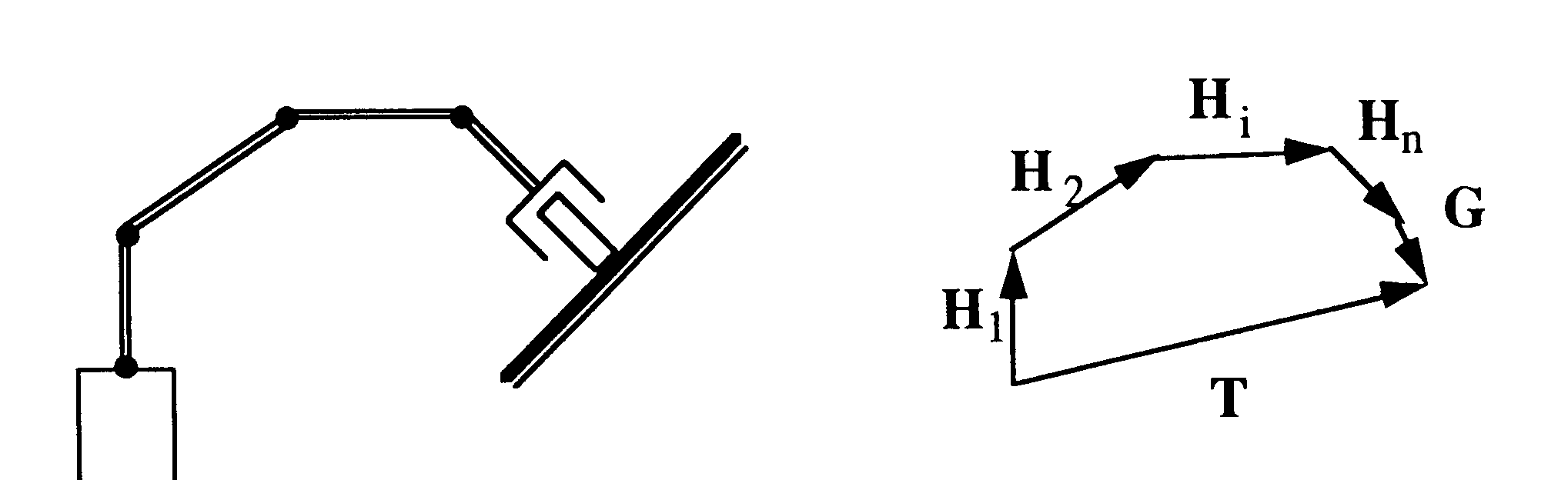 Forward*:     T = H1 H2…Hi…Hn G
Inverse*:       H1 H2…Hi…Hn = TG-1  …..complex solution!
*Note that Hi is a function of joint variable; thus, 6 joints, 6 joint variables!
Forward Kinematics
Homogeneous transformations can be described in Denavit-Hartenberg (D-H) coordinates which only requires 4 parameters to pose one frame relative to another.  In these coordinates the z axis is always aligned along the joint axis.
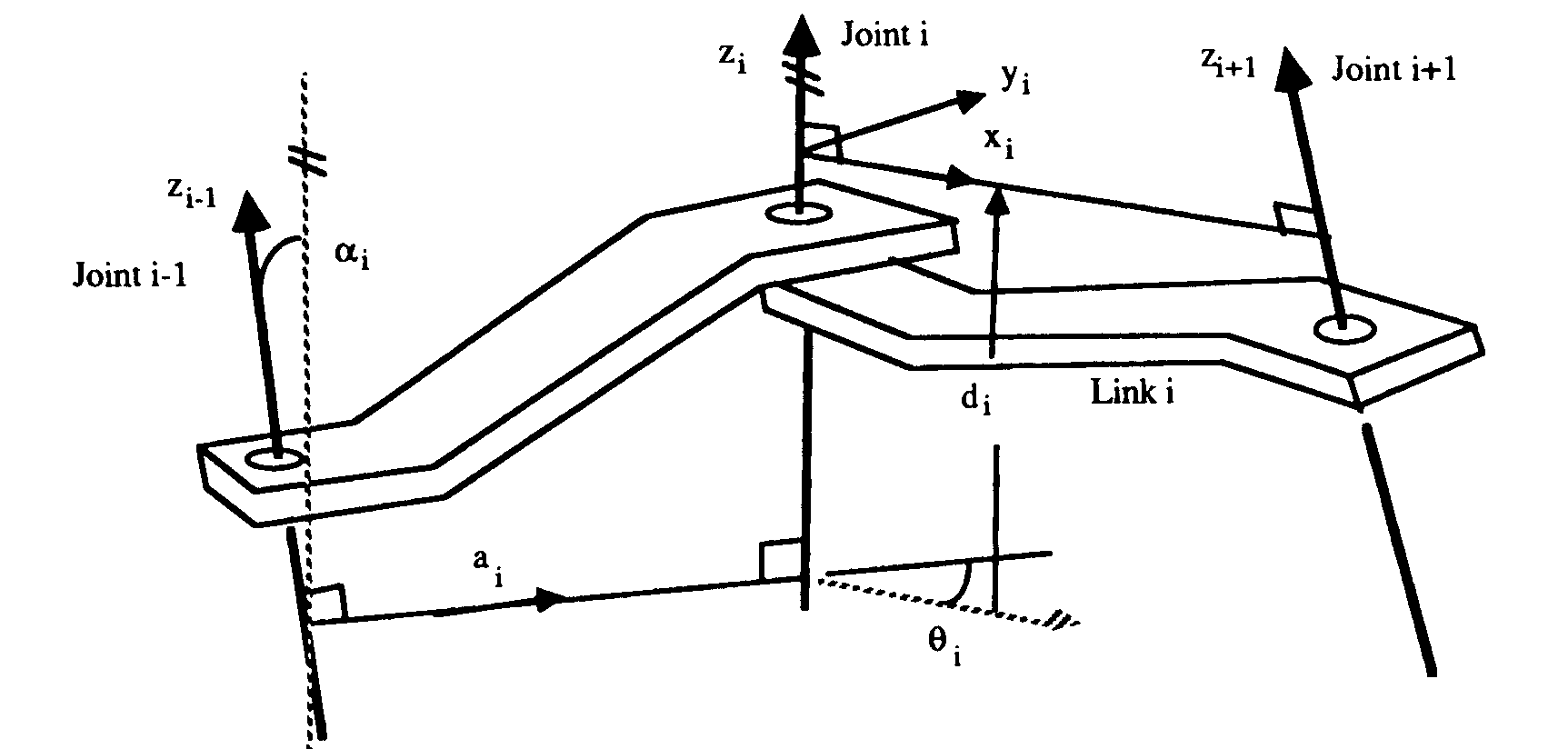 D-H parameters:ai = minimum distance between joint i axis (zi) and joint i-1 axis (zi-1)di = distance from minimum distance line (xi-1 axis) to origin of ith joint frame         measured along zi axis.i = angle between zi and zi-1 measured about previous joint frame xi-1 axis.i = angle about zi joint axis which rotates xi-1 to xi axis in right hand sense.
Joint Interpolated Motion

Examine each joint for the changes in joint angles.
 Estimate the time to accomplish each joint change at the    speed setting, given the speed allowed for each joint.
 Determine the joint which will take the longest time to    accomplish the joint change.
 Slow the remaining joints down so that all accomplish their    change in the same period.
 The joint interpolated setting is usually a number between 0    and 1 which represents the fractional % of full speed for    each joint.
Example
A simple mechanism has two joints described as follows:

Joint 1:					Joint 2:     Type = Prismatic (sliding)		    Type = Revolute (rotational)     Joint speed maximum = 100 mm/s 	    Joint speed maximum = 180˚/s
If the robot joint speed setting is set to 50%, then approximate the time to move from a configuration of 20 mm, 125.3˚ to a configuration of 134.5 mm, 34.5˚, and also determine the joint speeds in doing so.  Which joint is controlling the motion and which is following the motion?  Neglect the acceleration and deceleration times.
Solution:
Robot Programming
· Teach Pendant
· Lead Through
· Off-Line
· Programming Languages:
      DARL      VAL II      RAIL      AML      KAREL      Robpac/C      etc.
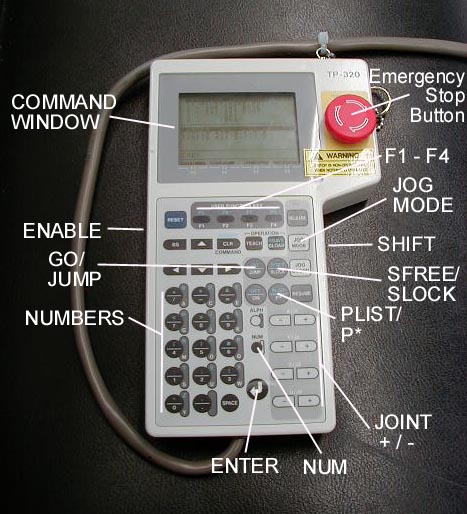 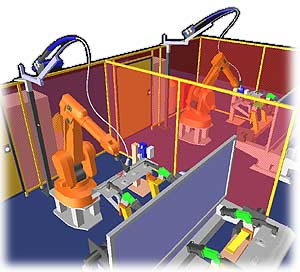 Standards

 Robotics Industries Association (RIA)
 SME/RI
 Typical areas covered:
	- Definitions such as accuracy/repeatability	- Teach pendant safety regulations	- Controller wiring
Summary

Robotics - integration of computers and controlled mechanisms    to make devices re-programmable and versatile.
 Modern mathematic representations are used to plan robotic    tasks and integrate sensors into the task planning.
 There are decided advantages to using robots, namely flexibility    and performance quality.
 Down side is that robotics effects the labor pool and increases    the educational requirements for manufacturing personnel.
 Robotics are used in most industries and will be used even more    in the decades to come.